وبینار دستاوردها و تجارب فرصت مطالعاتی جامعه و صنعت
محل درج
لوگوی استان
عنوان:
موضوع وبینار با قلم ب تیتر با اندازه 20 نوشته شود
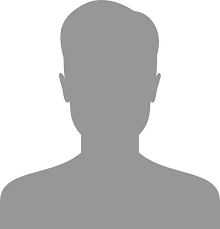 محل درج
تصویر شخص ارائه دهنده
محل درج تصویر مرتبط با موضوع وبینار
ارائه دهنده:
نام با قلم ب تیتر با اندازه 24 نوشته شود
عضو هیئت علمی گروه ....
دانشکده/آموزشکده ....
لینک ورود به جلسه:
Font Cambria, Size 20
زمان:
روز تاریخ ساعت با قلم ب تیتر با اندازه 18
مرکز ارتباط با صنعت دانشگاه فنی و حرفه ای